Employee anniversary
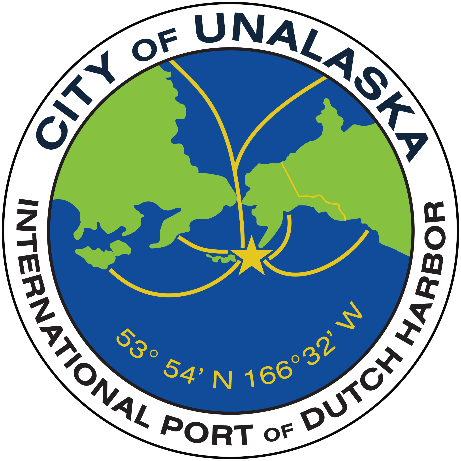 JENNIFER VAN DEVENTER
10 Years
Department of Finance
Congratulations!